Территория Калмыкии 
в древности
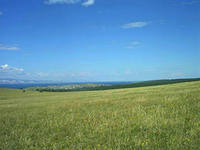 В древности территория Калмыкии была заселена представителями многочисленных племен и народов.
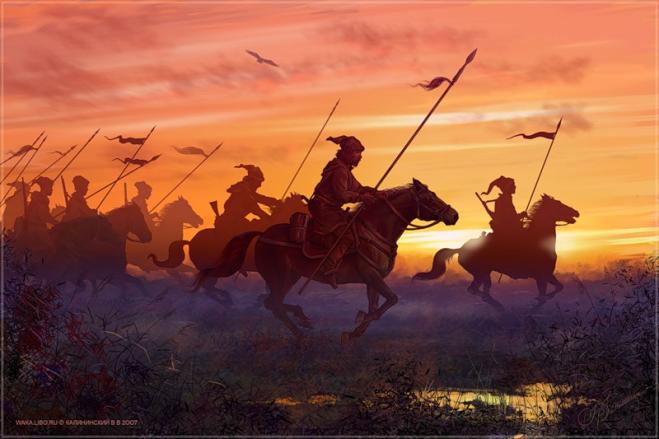 Здесь был центр одного из ранних государственных образований Восточной Европы – Хазарии
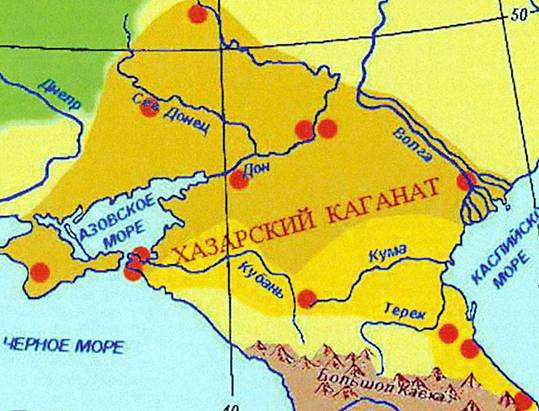 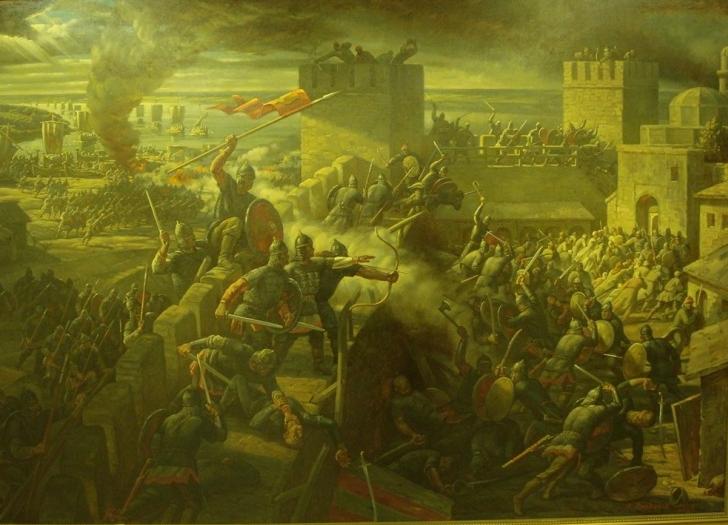 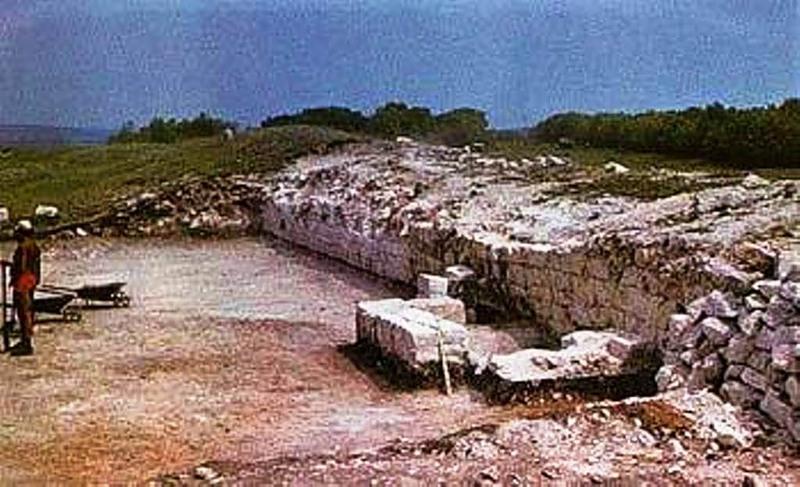 На территории Калмыкии представлены едва ли не все культуры степной полосы восточной Европы
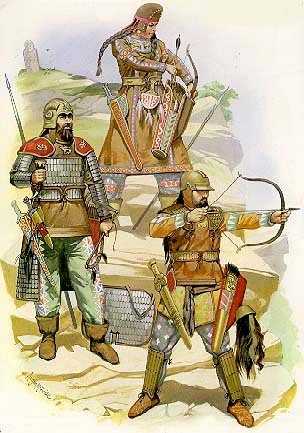 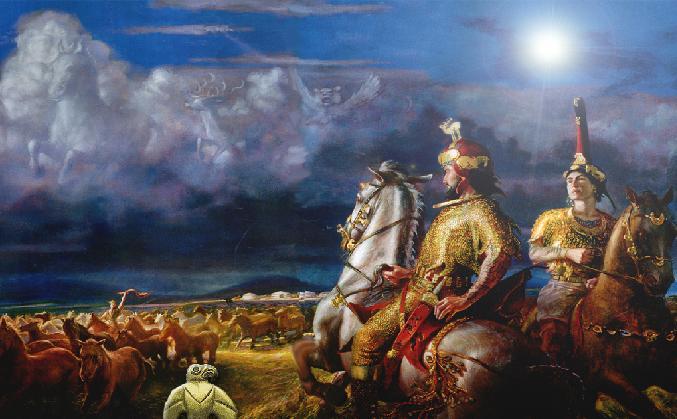 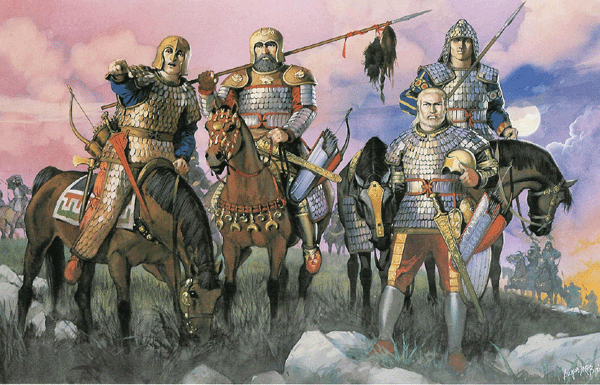 киммерийцы
сарматы
скифы
гунны, хазары, печенеги
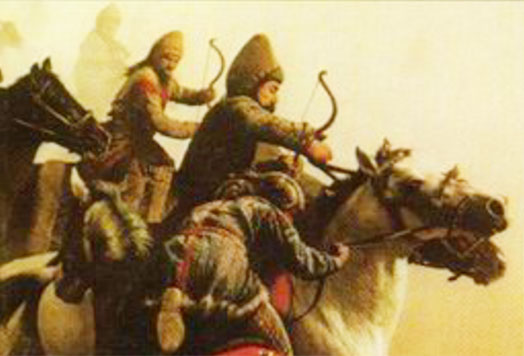 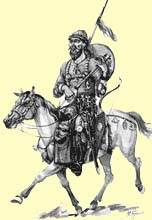 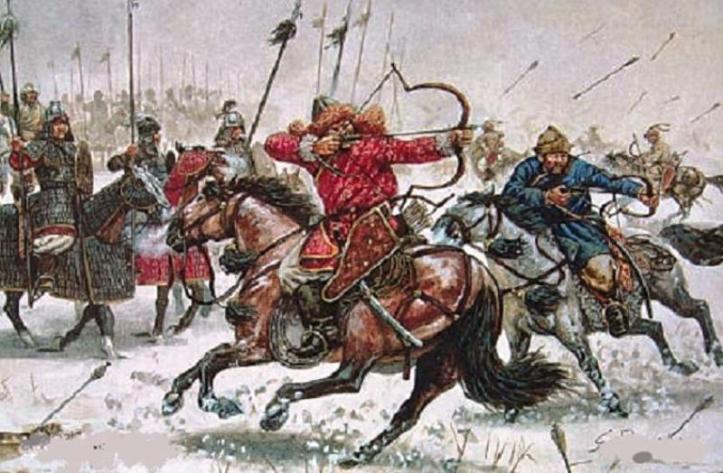 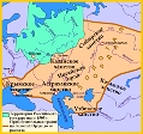 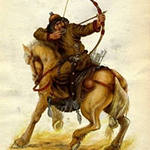 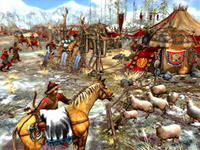 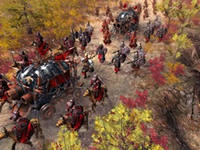 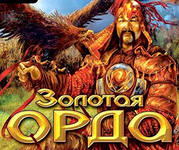